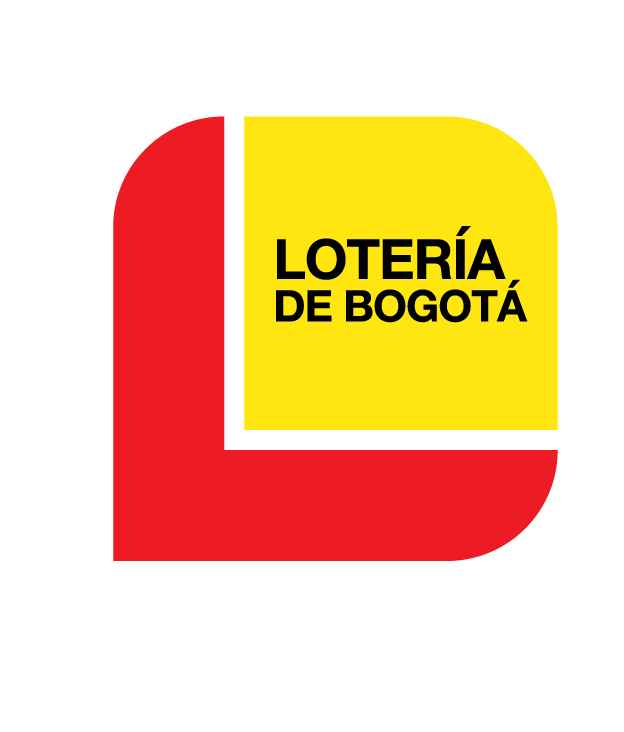 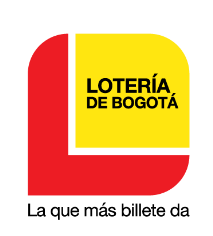 Informes semestrales.
 -Decreto 73 de 2023
“Presentar un informe a los integrantes del Comité de Conciliación sobre las actividades desarrolladas por el mismo; …”
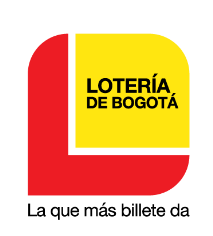 Mecanismos alternos utilizados en el periodo Enero – diciembre de 2023
Número total de casos resueltos empleando el respectivo mecanismo alternativo de solución de conflictos:  uno
Utilizado 3:
CONCILIACIÓN EXTRAJUDICIAL. Responsable de la Ficha : WILSON ISIDORO ALGECIRA CARRILLO . Caso: "Debe la Lotería pagar la sanción impuesta por el Despacho del Director Territorial Bogotá del Ministerio de Trabajo, a través de la resolución No. 1273 del 27 de agosto de2013,confirmada en reposición mediante Resolución No. 276 del 3 de febrero de2016 y modificada en apelación, mediante Resolución No. 2678 de 2022 del 25de julio de2022. 
Comité extraordinario 20 de febrero de 2023. Recomendación: autorizar al apoderado para conciliar con el Ministerio de Trabajo, la restitución del derecho, consistente en la devolución del dinero pagado por concepto de multas impuestas por el Ministerio de Trabajo, mediante Resolución No. 2678 de fecha 25 de julio de 2022, notificada el día 06 de septiembre de 2022, por valor de DOCE MILLONES QUINIENTOS VEINTEMIL TREINTA Y OCHO PESOS (COP $12.520.038,oo) MCTe 
El Comité de manera unánime ha decidido CONCILIAR con el Ministerio de Trabajo, la restitución del derecho, consistente en la devolución del dinero pagado por concepto de multas impuestas por el Ministerio de Trabajo, mediante Resolución No. 2678 de fecha 25 de julio de 2022, notificada el día 06 de septiembre de 2022, por valor de DOCE MILLONES QUINIENTOSVEINTE MIL TREINTA Y OCHO PESOS (COP $12.520.038,oo ,oo)
CONCILIACIÓN  FALLIDA DE ACUERDO CON EL ACTA ENVIADA POR EL ABOGADO
Julio 2022
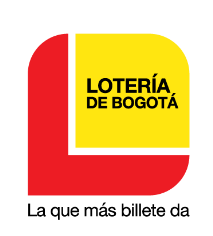 Mecanismos alternos utilizados en el periodo Enero – diciembre de 2023
Número total de casos resueltos empleando el respectivo mecanismo alternativo de solución de conflictos:  Cero
Utilizado: Principio de oportunidad 
¿Debe la Lotería de Bogotá solicitar la apertura del IRI por concepto de la sentencia condenatoria proferida en contra de la procesada CARMEN ROSA PIÑEROS, teniendo en cuenta la postura de la Unidad de Apuestas mediante memorando 420 de fecha 9 de marzo de 2023? a. a. En el caso concreto, por concepto de la sentencia condenatoria en firme proferida en contra de CARME ROSA PIÑEROS, la Lotería de Bogotá cuenta con la posibilidad y el derecho de solicitar ante el mismo Juzgado que profirió dicha condena que se abra el Incidente de Reparación Integral. b. La finalidad de dicho IRI sería buscar la indemnización integral de los perjuicios sufridos por concepto del delito cometido por la acá condenada
De acuerdo con la recomendación contenida en la ficha 22 presentada por el abogado externo el Comité de Conciliación en pleno aprueba no iniciar incidente de reparación integral en el caso Carmen Piñeros.  Informe abogado: El 17 de marzo de 2023, se comunicó al Juzgado 53 Penal del Circuito con Función de Conocimiento, la decisión de la Lotería de no abrir IRI dentro del proceso CUI 110016000013201914475 ante el despacho
Julio 2022
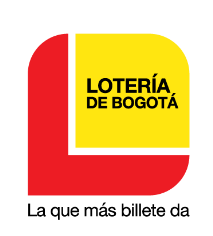 Mecanismos alternos utilizados en el periodo Enero – diciembre de 2023
Número total de casos resueltos empleando el respectivo mecanismo alternativo de solución de conflictos:  Cero
Utilizado: Adriana ArangoDe acuerdo con lo deliberado y aprobado en sesión del Comité de Conciliación ordinaria 19 del día 11 de OCTUBRE de 2023, se estudió la procedencia de presentar conciliación judicial dentro del proceso núm. 11001310503620150102700 instaurado ante Juzgado 36 Laboral del Circuito de Bogotá, de Adriana del Rocío Arango Rodríguez identificada con la cédula de Ciudadanía No. 28.527.798, y en el cual la Lotería de Bogotá actúa como demandada. el Comité de Conciliación de manera unánime ha encontrado ajustada la posición de conciliar, en los términos expuesto los cuales se indican a continuación: Presentar postura de conciliación por valor de $320.000.000 en un solo pago. Retirar la tutela No. Radicado: 11001020400020230176100 – 132887 por parte de la Lotería de Bogotá. Se solicita a la demandante se retire el proceso ejecutivo 11001310503620230032100 ante el Juzgado 36 Laboral del Circuito de Bogotá. Contrato suscrito el 7 de septiembre de 2023
Julio 2022
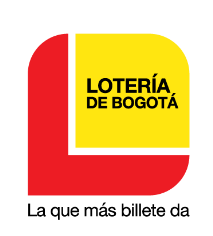 -RESOLUCIÓN No. 188(2023)"Por medio de la cual se actualizan las disposiciones atinentes al funcionamiento del Comité de Conciliación de la Lotería de Bogotá y se adopta el Reglamento Interno“
Presentar un informe a los integrantes del Comité de Conciliación sobre las actividades desarrolladas por el mismo. Este informe se realizará en sesión ordinaria y por lo menos una vez al semestre . (Comité 24  de  2023)

12. Sesiones (10 reuniones .- 2 certificaciones . De acuerdo con el numeral 7.3 del Decreto 073 de 2023 que señala:  
7.3 Cuando no se cuente con temas para someter a discusión del Comité de conciliación el(la) Secretario(a) Técnico(a) deberá informar en la convocatoria correspondiente que no se cuenta con temas para someter a discusión y solicitar a sus miembros informar si cuentan con una propuesta temática para adelantar dicha sesión. De no recibir observaciones o propuestas de temas por parte de alguno de sus miembros, en los tres (3) días siguientes, el(la) secretario(a) Técnico(a) expedirá la certificación correspondiente señalando que se cumplió con el deber de convocar
Julio 2022
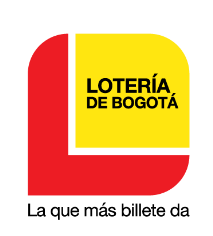 Julio 2022
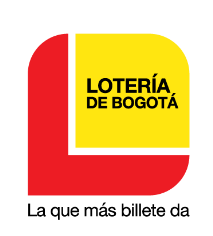 Julio 2022
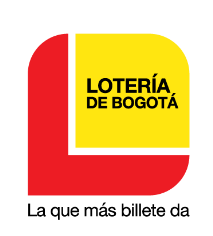 -Plan de acción Comité de Conciliación 100%
Julio 2022
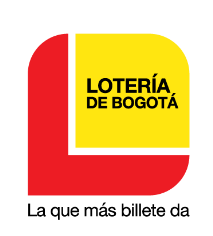 Plan de acción políticas de prevención del daño antijuridico informe 90%
Julio 2022
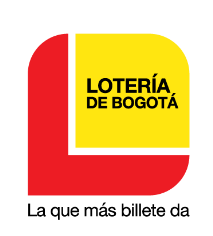 Plan de acción políticas de prevención del daño antijuridico informe
Julio 2022
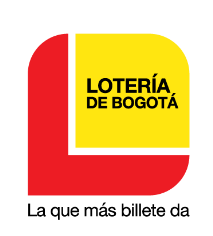 Plan de acción políticas de prevención del daño antijuridico informe
Julio 2022
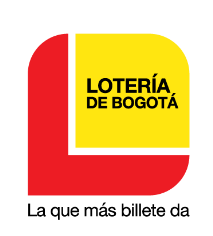 Plan de acción políticas de prevención del daño antijuridico informe
Julio 2022
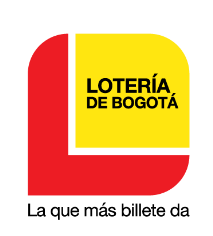 Informes solicitados al área Jurídica
Procesos que cursen o hayan cursado en contra de la Lotería, y causas generadoras de los conflictos; el índice de condenas; los tipos de daño por los cuales resulta demandado o condenado;
Procesos terminados favorable y desfavorablemente, así como los criterios o directrices institucionales y/o políticas de prevención del daño antijurídico implementados o creados por el Comité. La información se solicitará a la oficina jurídica con apoyo de los abogados de representación judicial
Las deficiencias en las actuaciones administrativas de la entidad, así como las deficiencias de las actuaciones procesales por parte de los apoderados, con el objeto de proponer correctivos. 
Calificación del contingente judicial.
Informes sobre el análisis e implementación del Plan Maestro de Acciones Judiciales para emitir las recomendaciones correspondientes.
Cumplimiento de las sentencias condenatorias, así como de las conciliaciones o pactos de cumplimiento, transacciones u otros medios alternativos de solución de conflictos suscritos por parte de la entidad u organismo al que pertenecen, a fin de determinar las acciones preventivas o correctivas para su adecuado cumplimiento y desarrollar políticas de prevención del daño antijurídico.
Informarse sobre el registro   de sentencias, laudos   arbitrales   y conciliaciones que lleva la entidad. Para ello se requerirá periódicamente al jefe de la oficina jurídica o quien haga sus veces en la presentación de un reporte actualizado de las mismas cada seis (6) meses.
Julio 2022
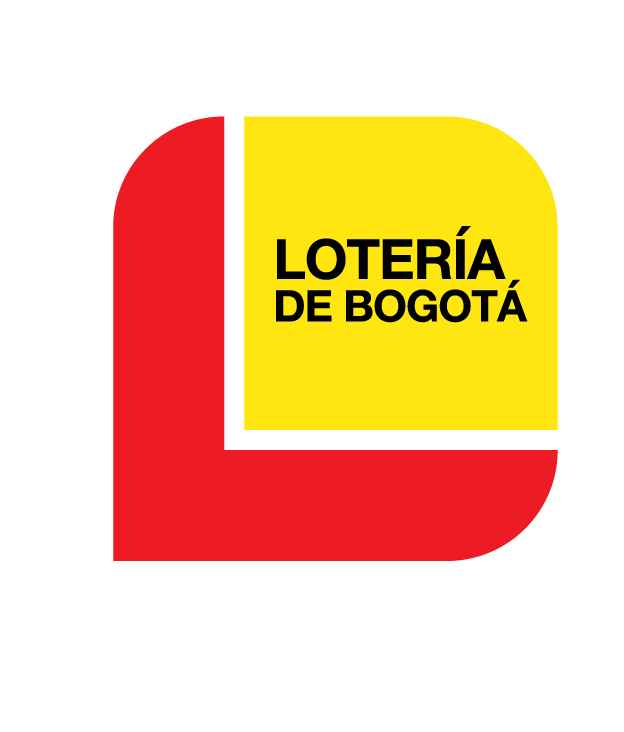